Личностные
Формирование нравственных чувств и нравственного поведения, осознанного и ответственного отношения к собственным поступкам
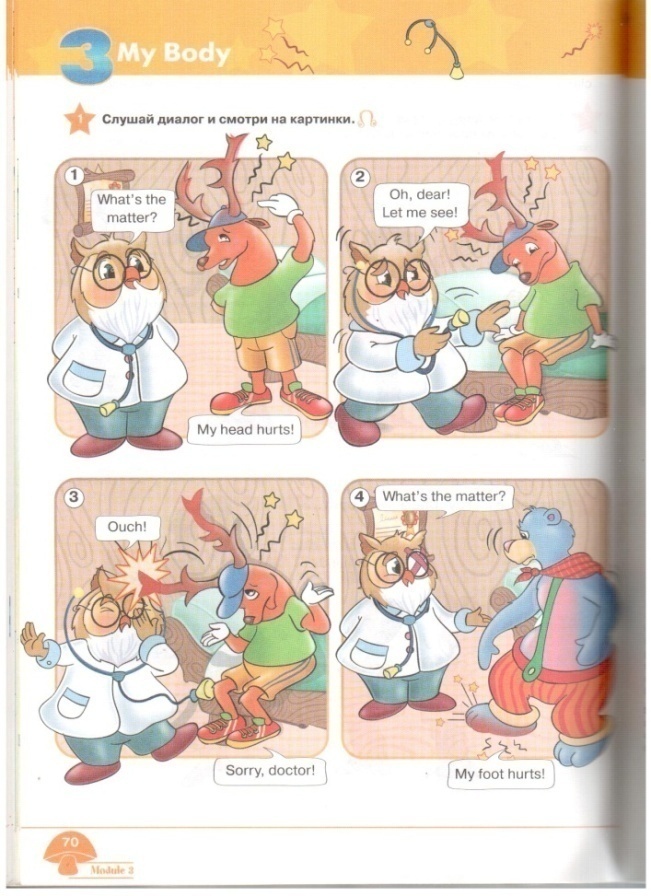 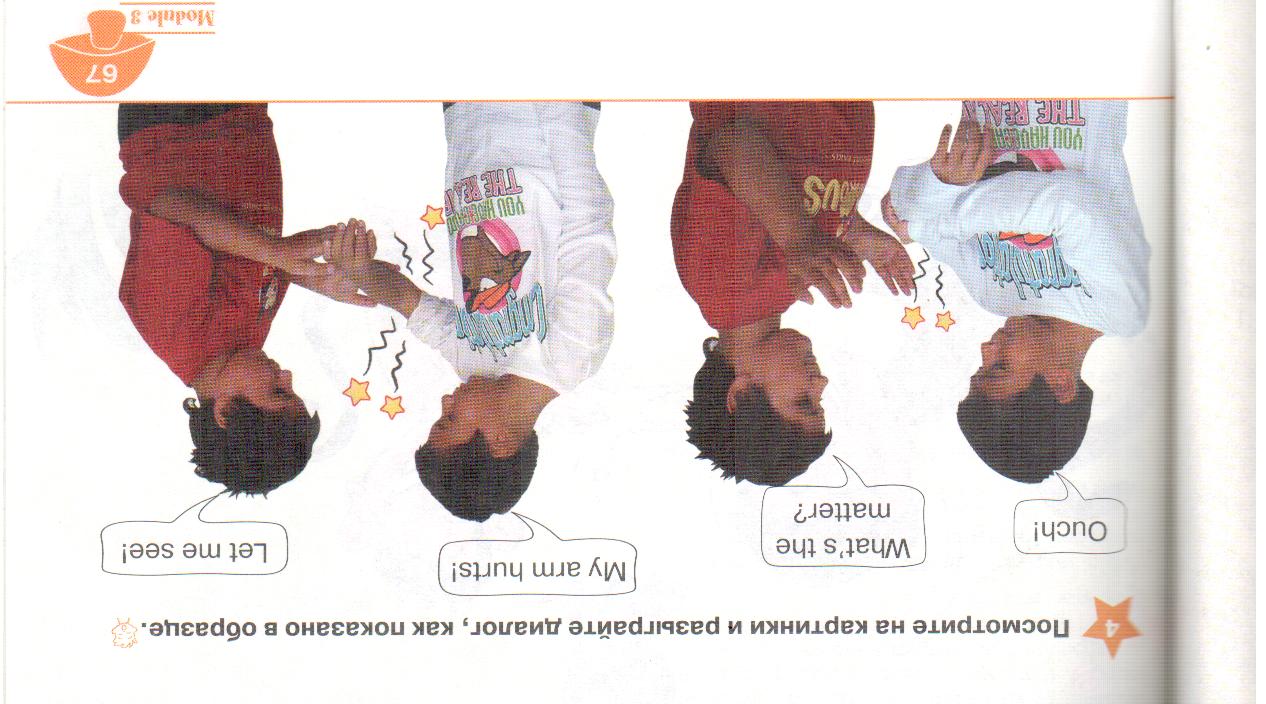 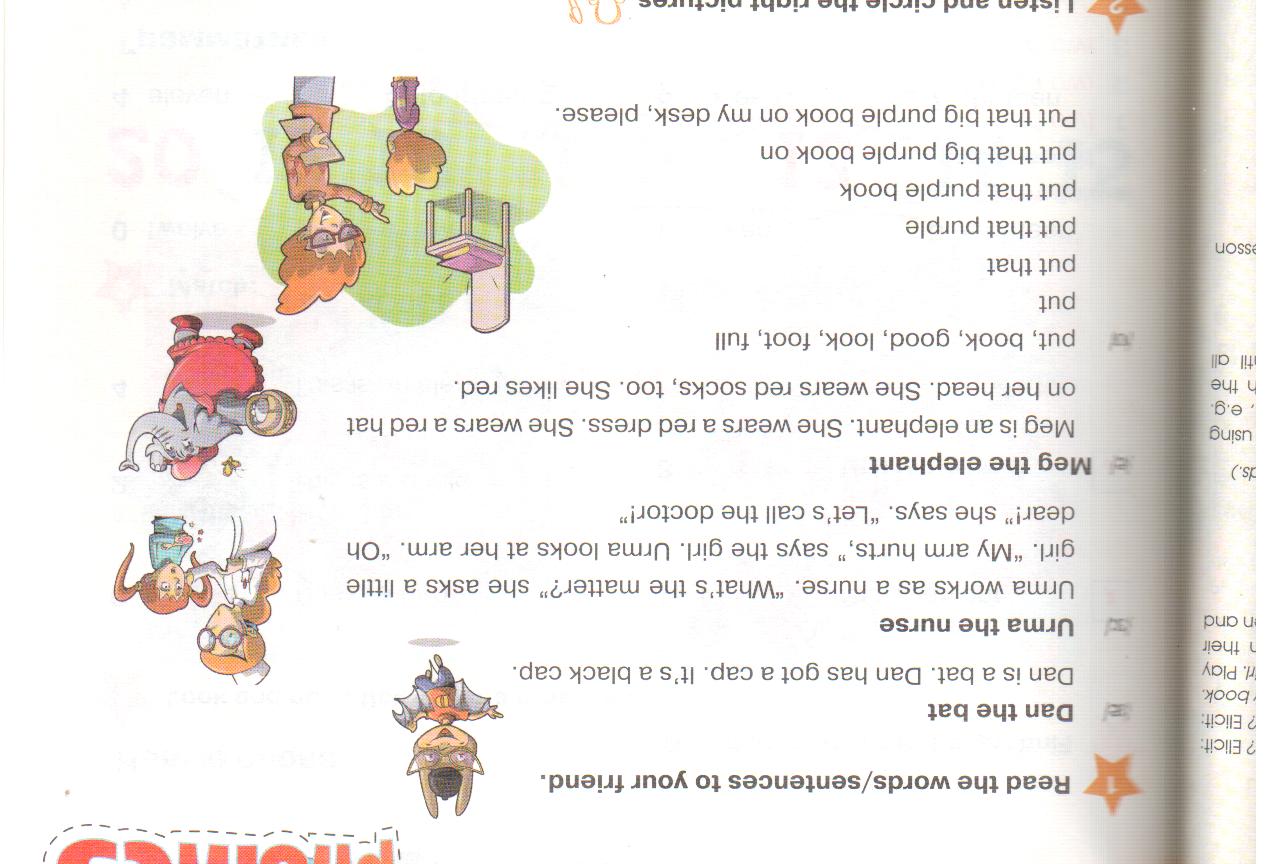 Личностные
Формирование ценности  здорового и безопасного образа жизни
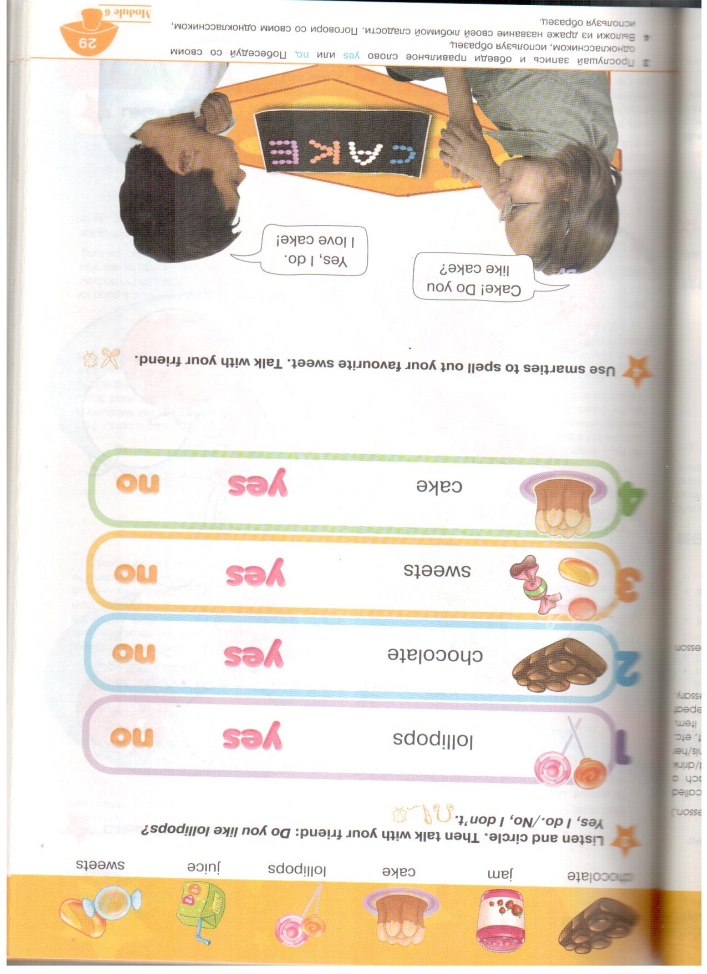 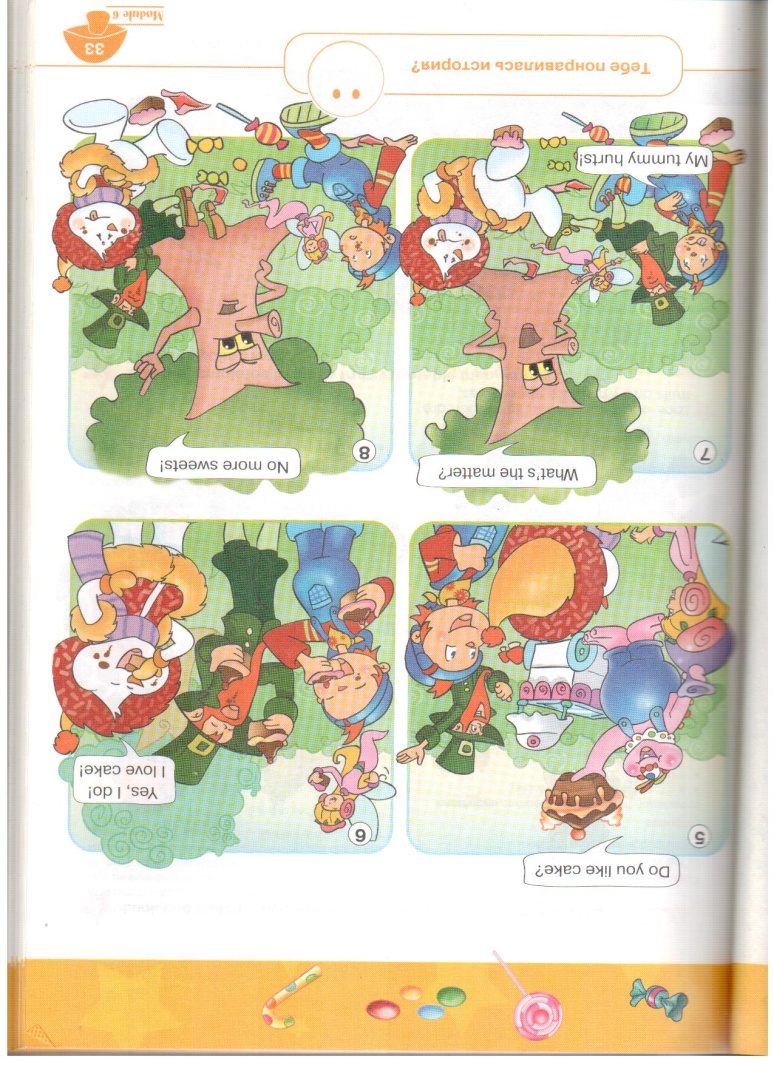 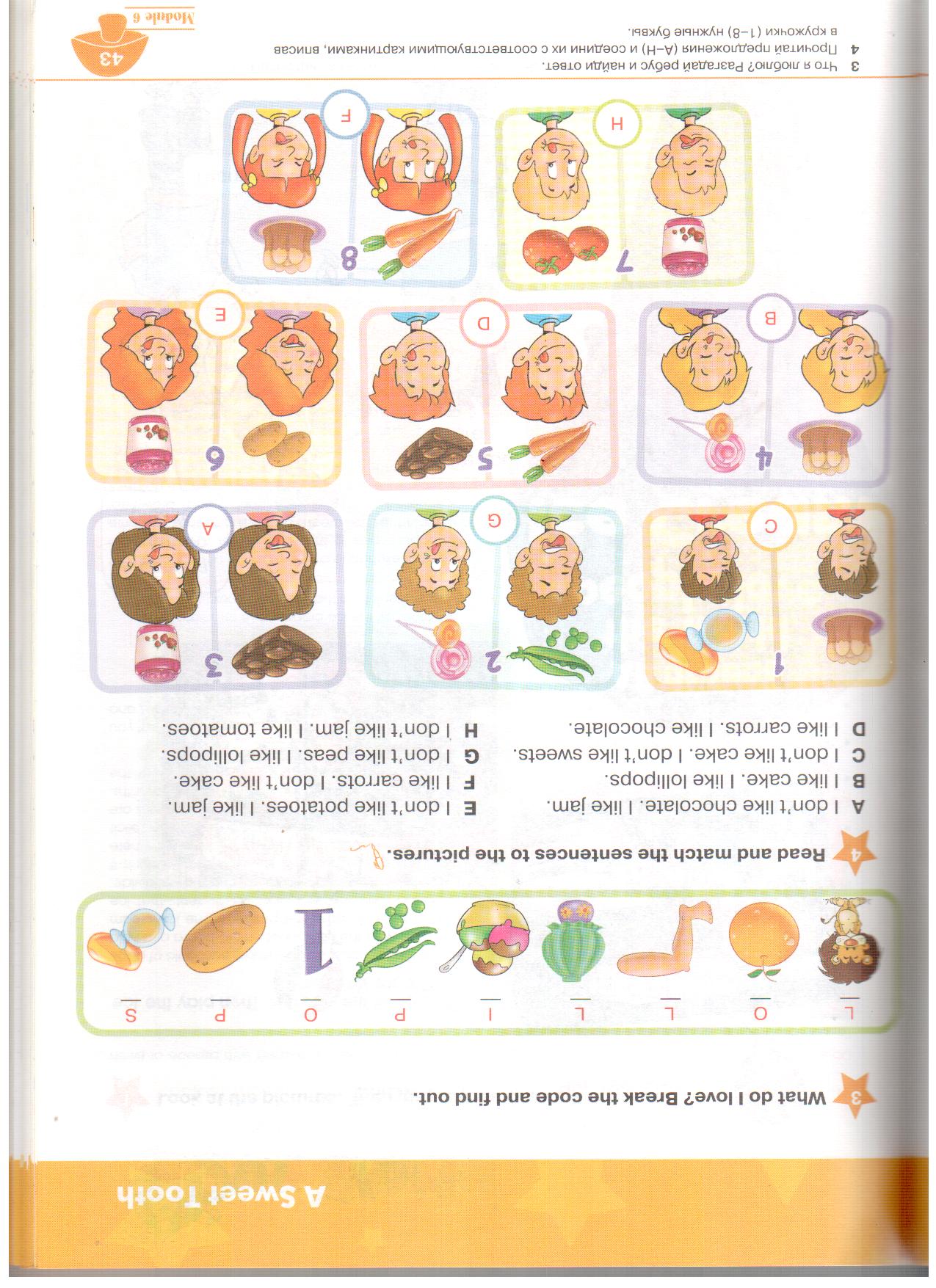